ENVS Alumni Career Event
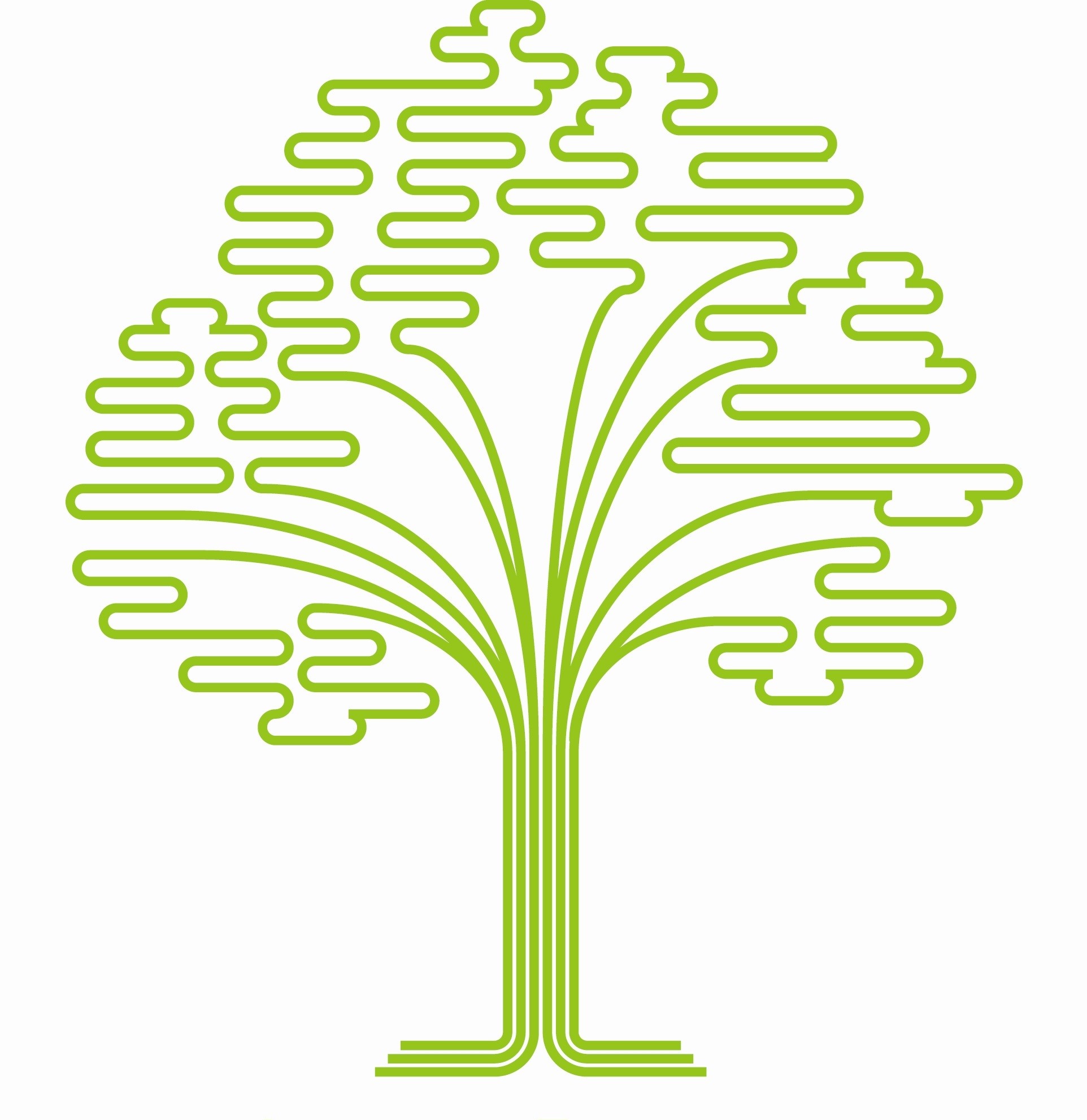 Students and alumni are invited to 2021 Alumni Career event via Zoom on Monday November 15 from 6PM-7:30PM. 

The event will have two parts: 
1. Introductions by some of our talented alumni
2. Theme-based breakout rooms

The breakout rooms with potential themes of: federal, state, county/town/municipal, consulting, non-profit, switching careers, reconciling 
activism and career work, 
life/work balance, how to 
network, and more! 
https://ithaca.zoom.us/j/97719465843?pwd=RUh2c0hzUWlDandRelUwRHA4SFhsUT09 
Meeting ID: 977 1946 5843 and Passcode: 710318 
.
Environmental Studies and Sciences

Monday, November 15 - 6 to 7:30 PM